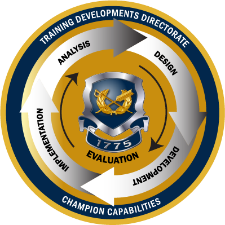 TJAGLCS Training Package
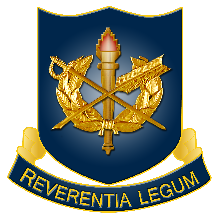 Funding Gaps 
December 2024
The information provided throughout this training aid does not, and is not intended to, constitute legal advice; instead, all information, laws, statues, content, and materials for this training aid are for general informational purposes only.  This training aid may not constitute the most up-to-date legal or other relevant legal information. Judge Advocates need to conduct their own due diligence through independent further legal research on any specific legal issue contained in this training package. No reader, user, or trainee of this product should act or refrain from acting based on information from this training aid without first seeking legal advice from an attorney in the relevant jurisdiction.
Funding Gaps
References
Office of Management and Budget Circular A-11, Preparation, submission, and Execution of the Budget, Section 123, Apportionments Under Continuing Resolutions (2024) [OMB Cir. A-11], available at https://www.whitehouse.gov/omb/information-for-agencies/circulars/
Office of Management and Budget, Agency Contingency Plans (includes a frequently asked questions info sheet), available at https://www.whitehouse.gov/omb/information-for-agencies/agency-contingency-plans/  
Department of Defense Guidance for Continuation of Operations During a Lapse in Appropriations (Sept. 2023), available at (https://media.defense.gov/2023/Sep/29/2003311351/-1/-1/0/DEPUTY-SECRETARY-OF-DEFENSE-MEMO-POTENTIAL-FOR-LAPSE-IN-FUNDING.PDF)
“Applicability of the Antideficiency Act Upon a Lapse in an Agency's Appropriations,” Opinion of the U.S. Attorney General, Benjamin R. Civiletti, 43 U.S. Op. Atty. Gen. 224, 4A U.S. Op. Off. Legal Counsel 16 (April 25, 1980), available at https://www.justice.gov/olc/opinion/applicability-antideficiency-act-upon-lapse-agency%E2%80%99s-appropriation 
“Authority for the Continuance of Government Functions During a Temporary Lapse in Appropriations” Opinion of the U.S. Attorney General, Benjamin R. Civiletti, 43 U.S. Op. Atty. Gen. 293, 5 U.S. Op. Off. Legal Counsel 1 (January 16, 1981), available at https://www.justice.gov/olc/opinion/authority-continuance-government-functions-during-temporary-lapse-appropriations 
Memorandum for Alice Rivlin, Office of Management and Budget, Aug. 16, 1995, available at https://www.justice.gov/opinion/file/844116/dl 
Office of Management and Budget and Office of Personnel Management Shutdown Guidance, available at https://www.whitehouse.gov/omb/information-for-agencies/agency-contingency-plans/ and https://www.opm.gov/policy-data-oversight/pay-leave/furlough-guidance/#url=Shutdown-Furlough 
Appropriations Status Table (Regular Appropriations, Continuing Resolutions, Supplemental Appropriations, and Budget Resolutions), available at https://crsreports.congress.gov/AppropriationsStatusTable
Congressional Research Service (CRS) reports and primers, available at https://crsreports.congress.gov/
TJAGLCS Fiscal Law Deskbook, Chapter 9
What is a Funding Gap?
(a.k.a., “lapse in appropriations”)
“A funding gap refers to a period of time between the expiration or exhaustion of an appropriation and the enactment of a new one, i.e., a period when no appropriations act or continuing resolution exists.”  GAO Redbook, ch. 6, page 6-146.
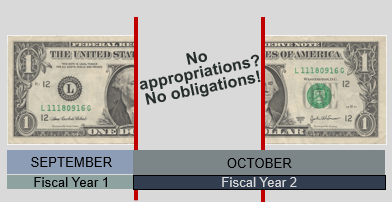 Bridge!
During a funding gap, agencies may continue:
(1) Activities otherwise authorized by law, e.g., activities funded with multi-year or no-year appropriations;
(2) Activities authorized under specific statutory authority.  See, e.g., 41 U.S.C. § 6301 (Feed and Forage Act).
(3) Activities that protect life and property during emergencies. See, e.g., 31 U.S.C. § 1342.
(4) Activities necessary to begin winding down other activities. See Attorney General Opinion, Apr. 25, 1980, available at https://www.justice.gov/olc/opinion/applicability-antideficiency-act-upon-lapse-agency%E2%80%99s-appropriation
Activities that protect life and property during emergencies.
Two Requirements:  
1. Reasonable and articulable connection between function performed and safety of human life/property, AND
2. Likelihood that delay would compromise safety to a significant degree
Emergencies do NOT include ongoing regular functions, the suspension of which would not imminently threaten the safety of human life or the protection of property
See 10 U.S.C. § 1342 and Memorandum for Alice Rivlin, Office of Management and Budget, Aug. 16, 1995, available at https://www.justice.gov/opinion/file/844116/dl (aka the “Dellinger Memo”)
How can agencies violate the ADA during a funding gap?
Spending in advance of an appropriation.  31 U.S.C. § 1341(a)(1)(B)
Acceptance of voluntary services.  31 U.S.C. § 1342
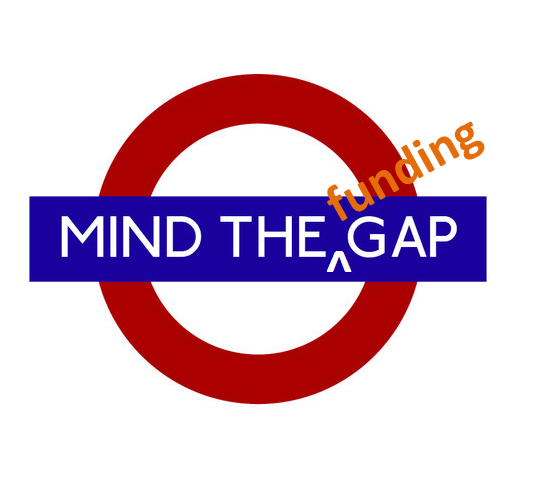 Need Training Materials?
Have Training Materials?
Questions?
Contact Us!

TJAGLCS-training@army.mil